Lorem 9 MAI
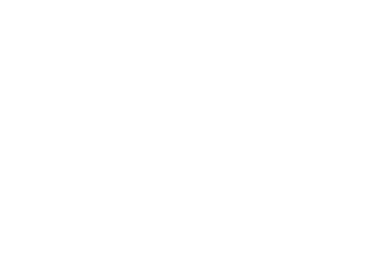 Lorem Ipsum Prospicereconsuetudo spatio fateatur spatio fecisse in consue tudo et curriculoque ut fateatur Ipsum
www.votresiteweb.fr
Votre ville
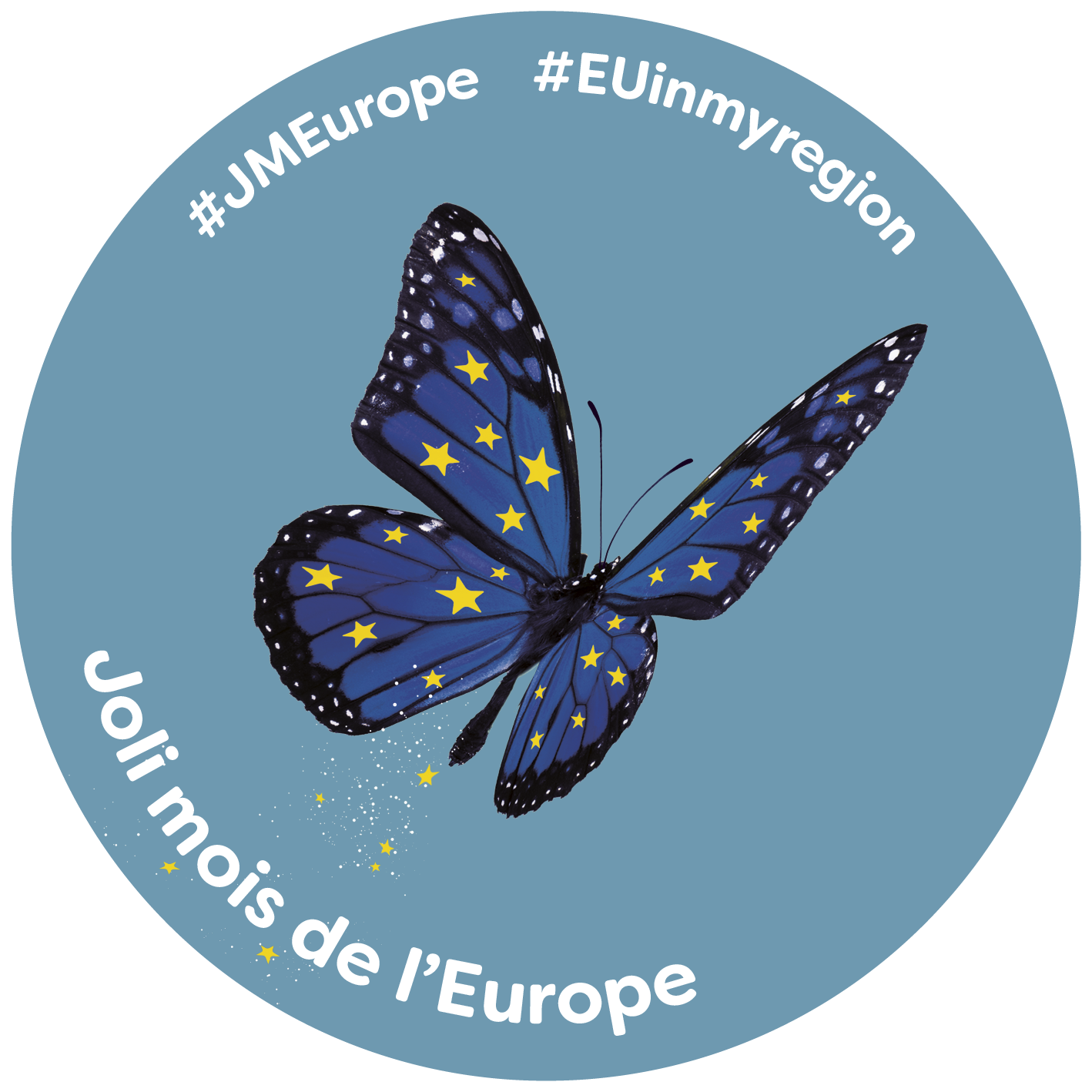 [Speaker Notes: Proposition #1 : Logos associations / mois de l’Europe (éditables) - 2023 (position) éditable – Texte éditable / Fond, UE logo & identité visuelle de ‘Journée de l’Europe’ fixes.]
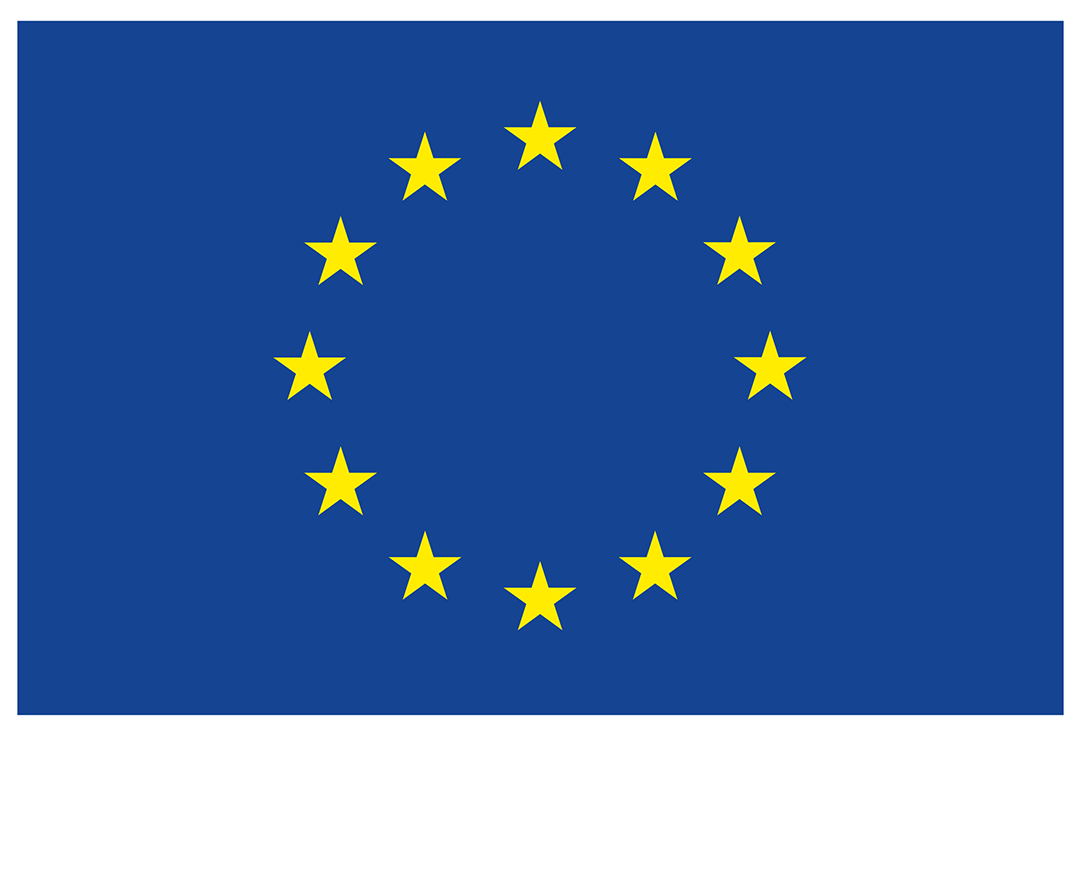 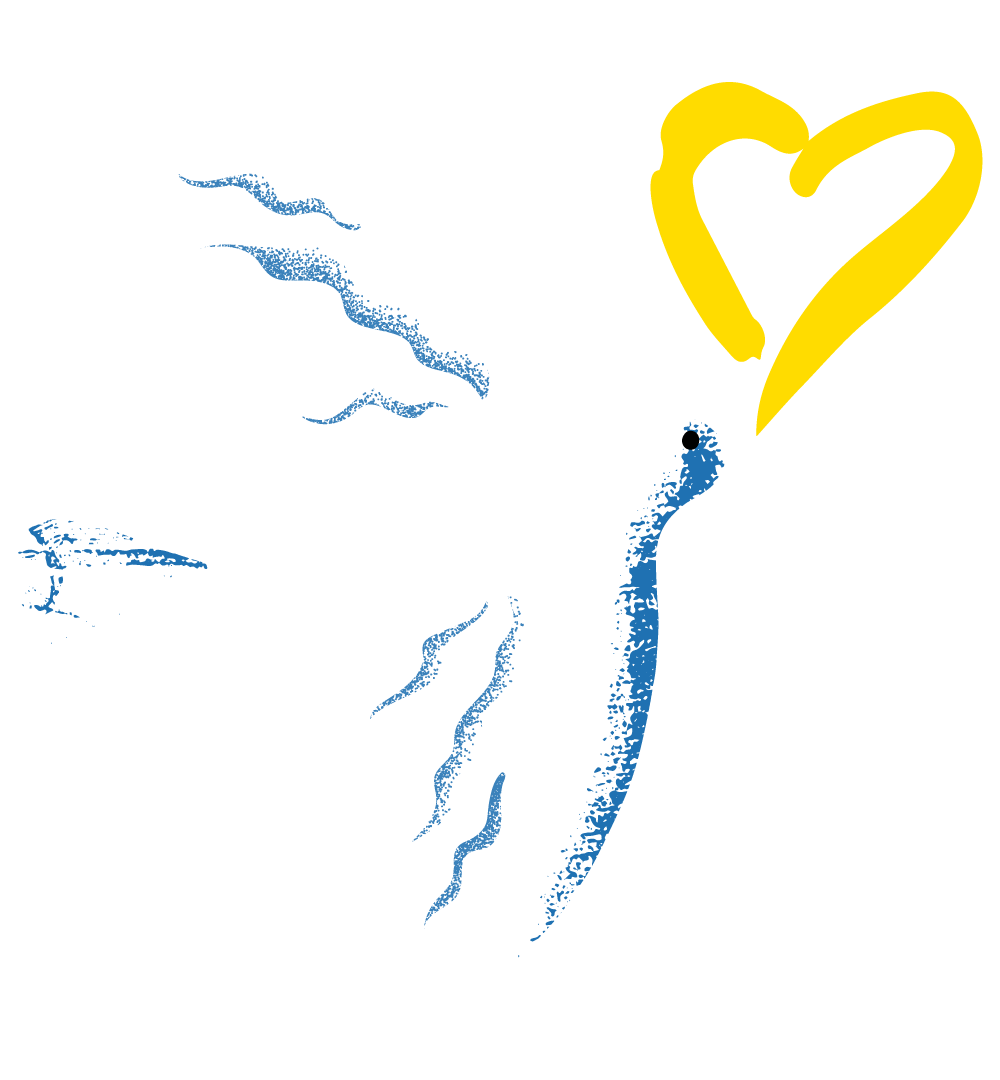 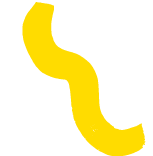 Lorem 9 MAI
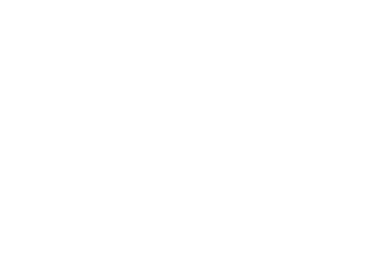 Lorem Ipsum Prospicereconsuetudo spatio fateatur spatio fecisse in consue tudo et curriculoque ut fateatur Ipsum
www.votresiteweb.fr
Votre ville
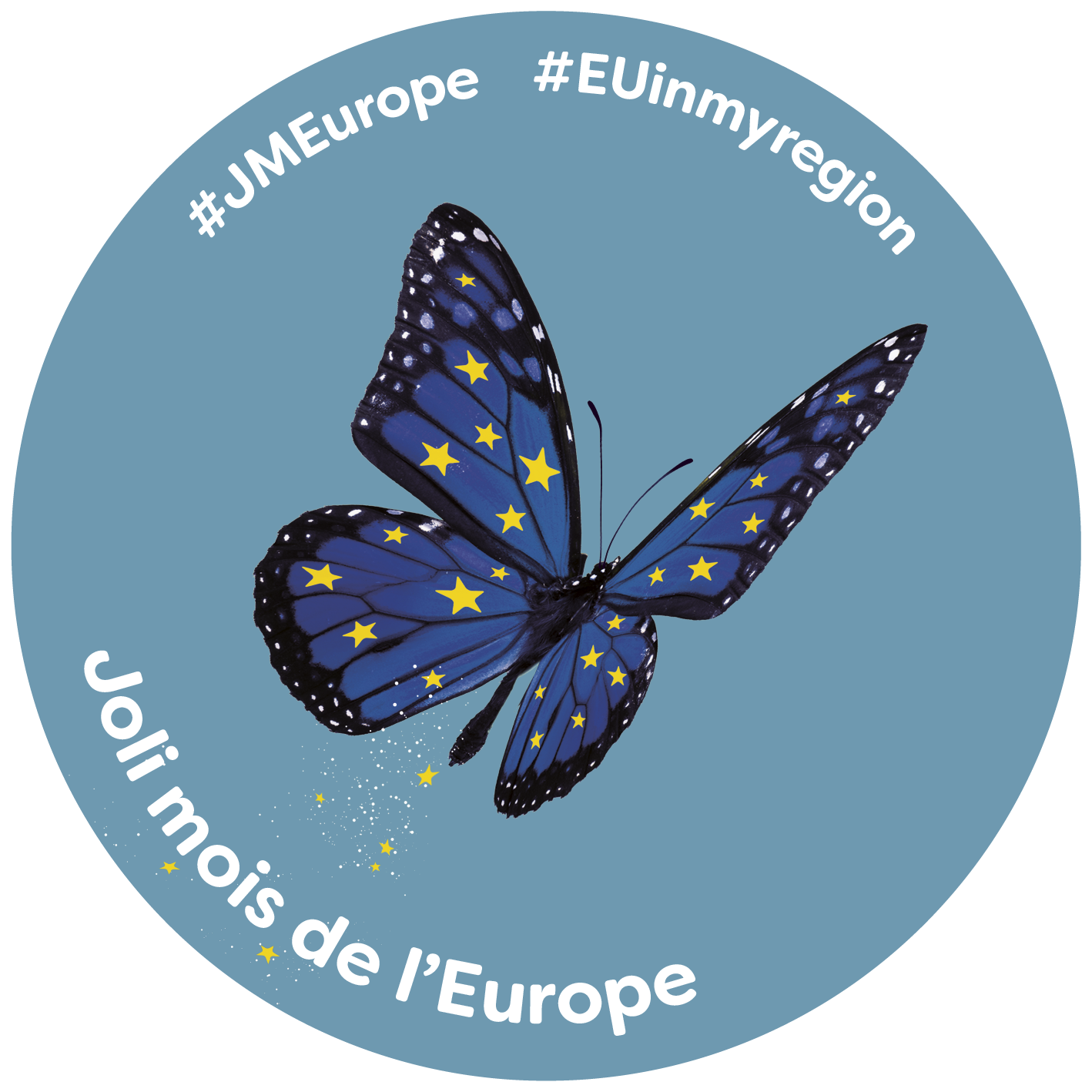 [Speaker Notes: Proposition #2 : Logos associations / mois de l’Europe (éditables) - 2023 (position) éditable – Texte & position de l’oiseau éditables  / Fond, UE logo & ‘Journée de l’Europe’ fixes.]
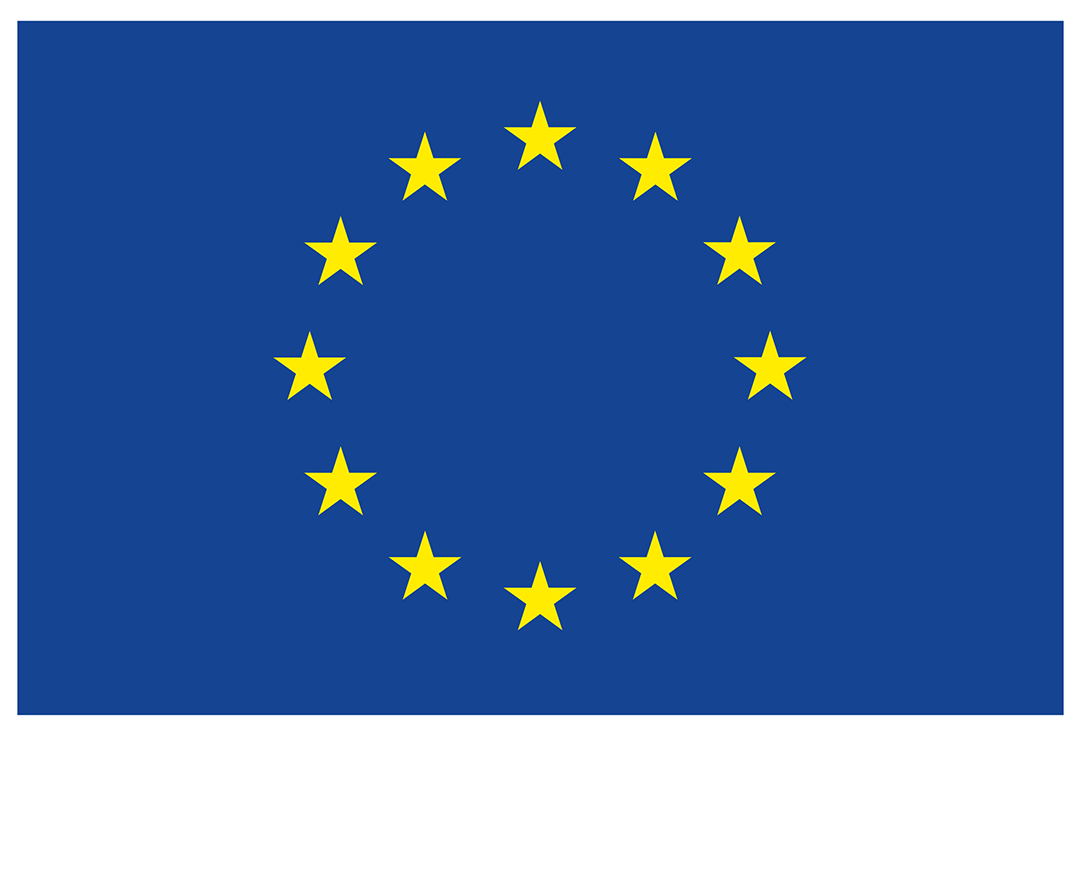 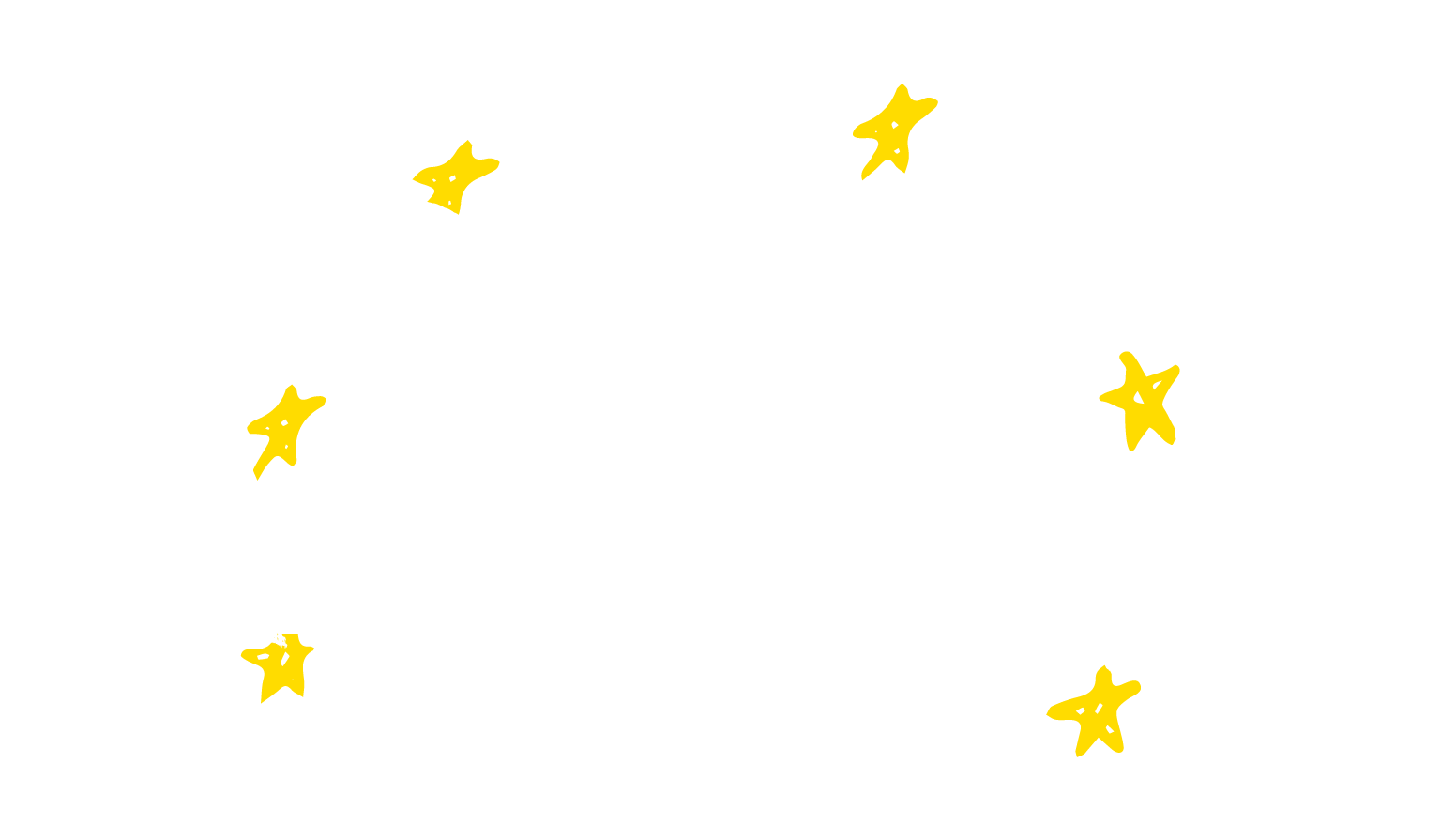 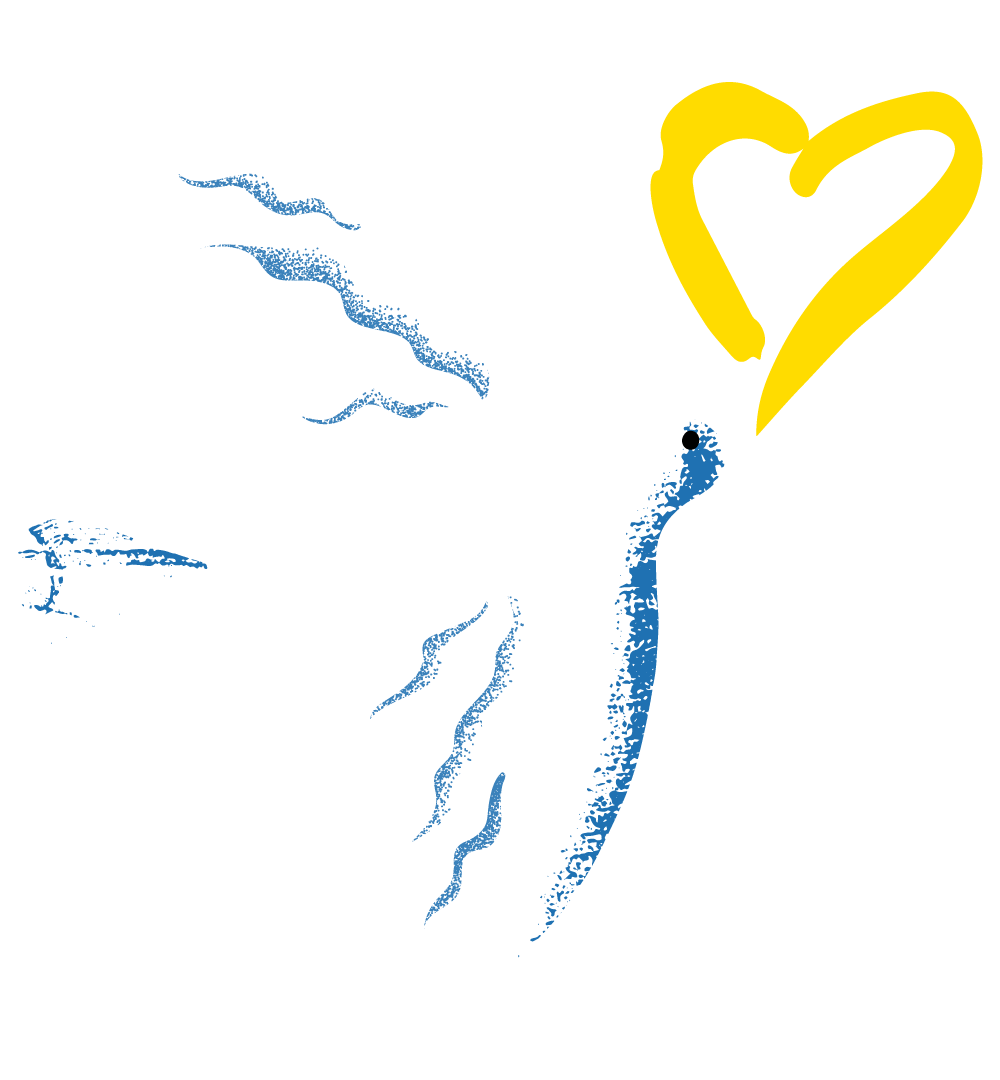 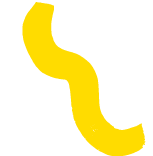 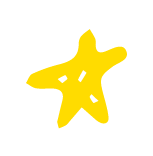 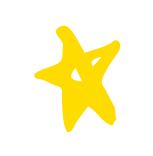 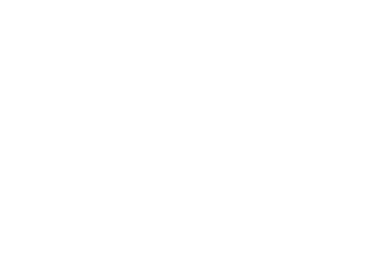 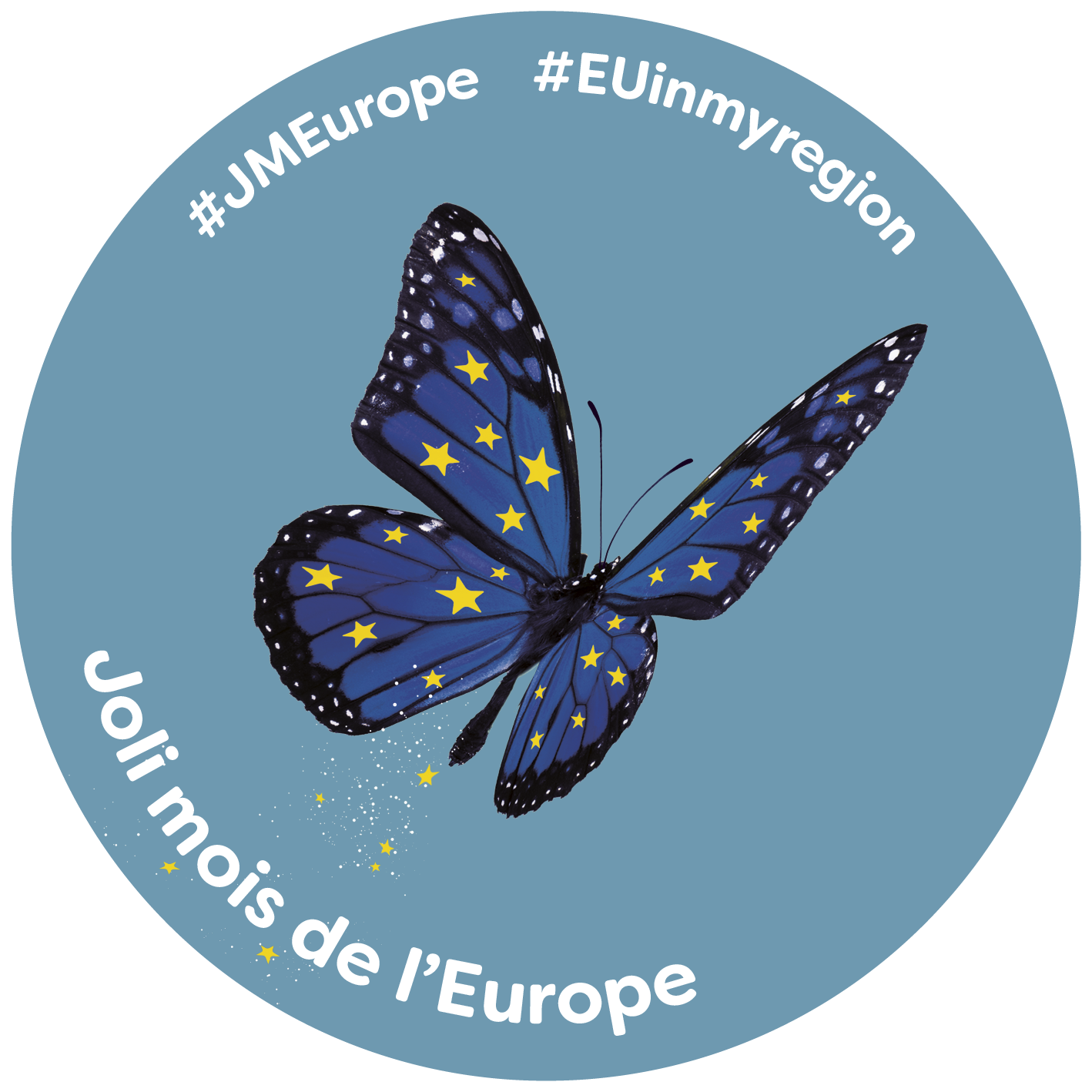 [Speaker Notes: Proposition #3 : Logos associations / mois de l’Europe (éditables) - 2023 (position) éditable – Texte, position de l’oiseau et de ‘Journée de l’Europe’ éditables  / Fond, UE logo fixes.]
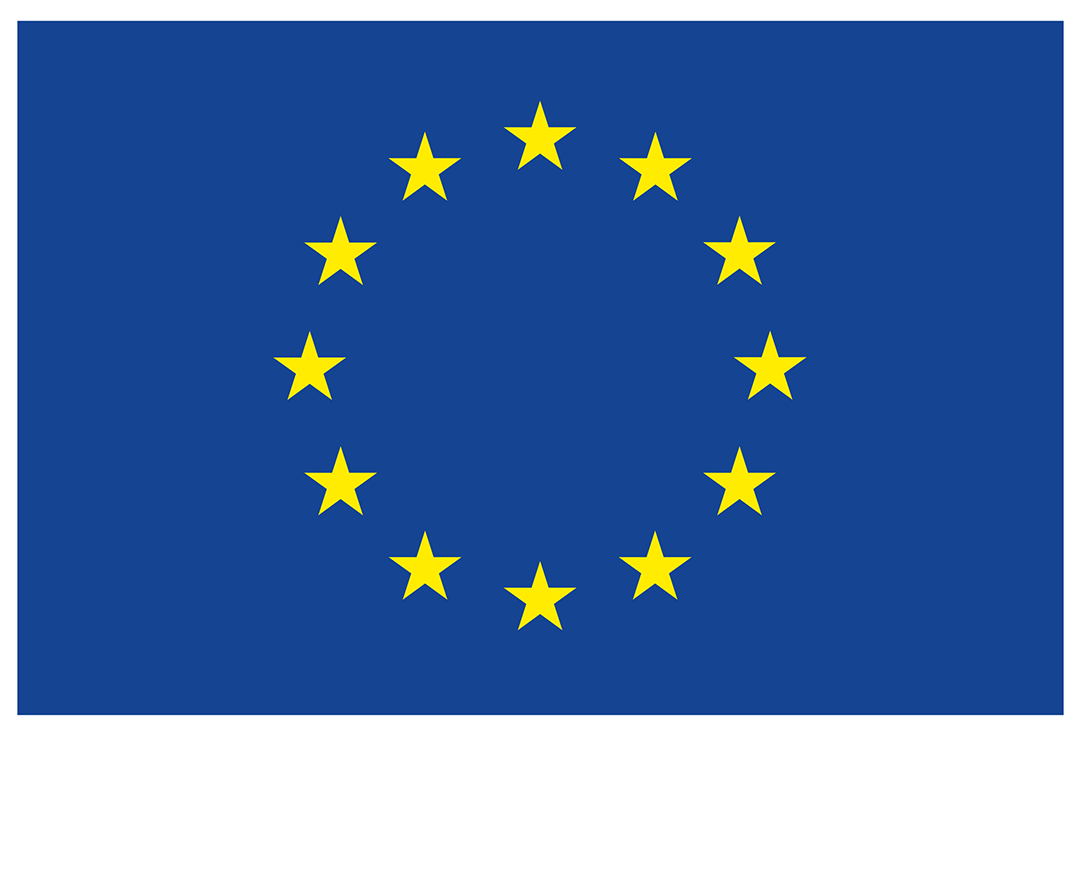 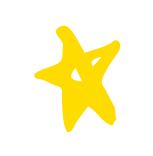 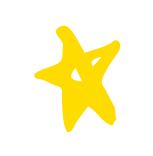 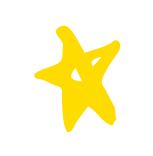 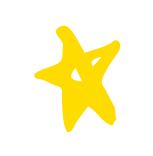 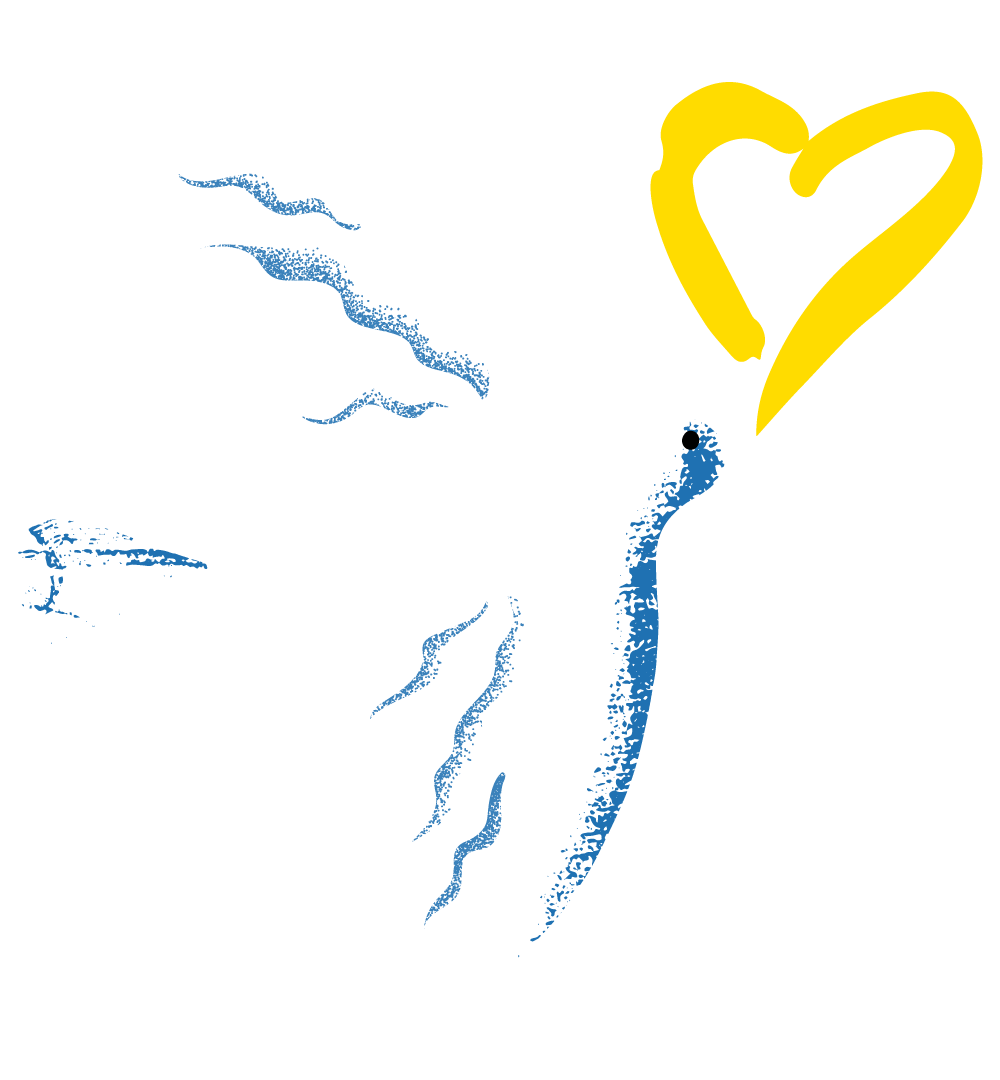 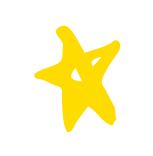 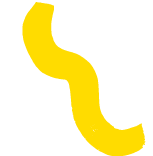 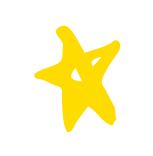 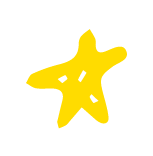 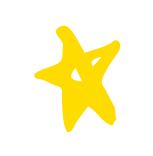 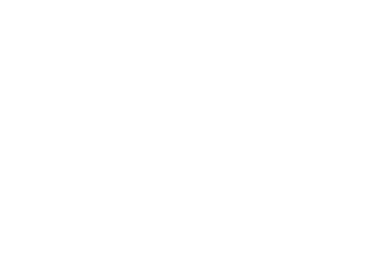 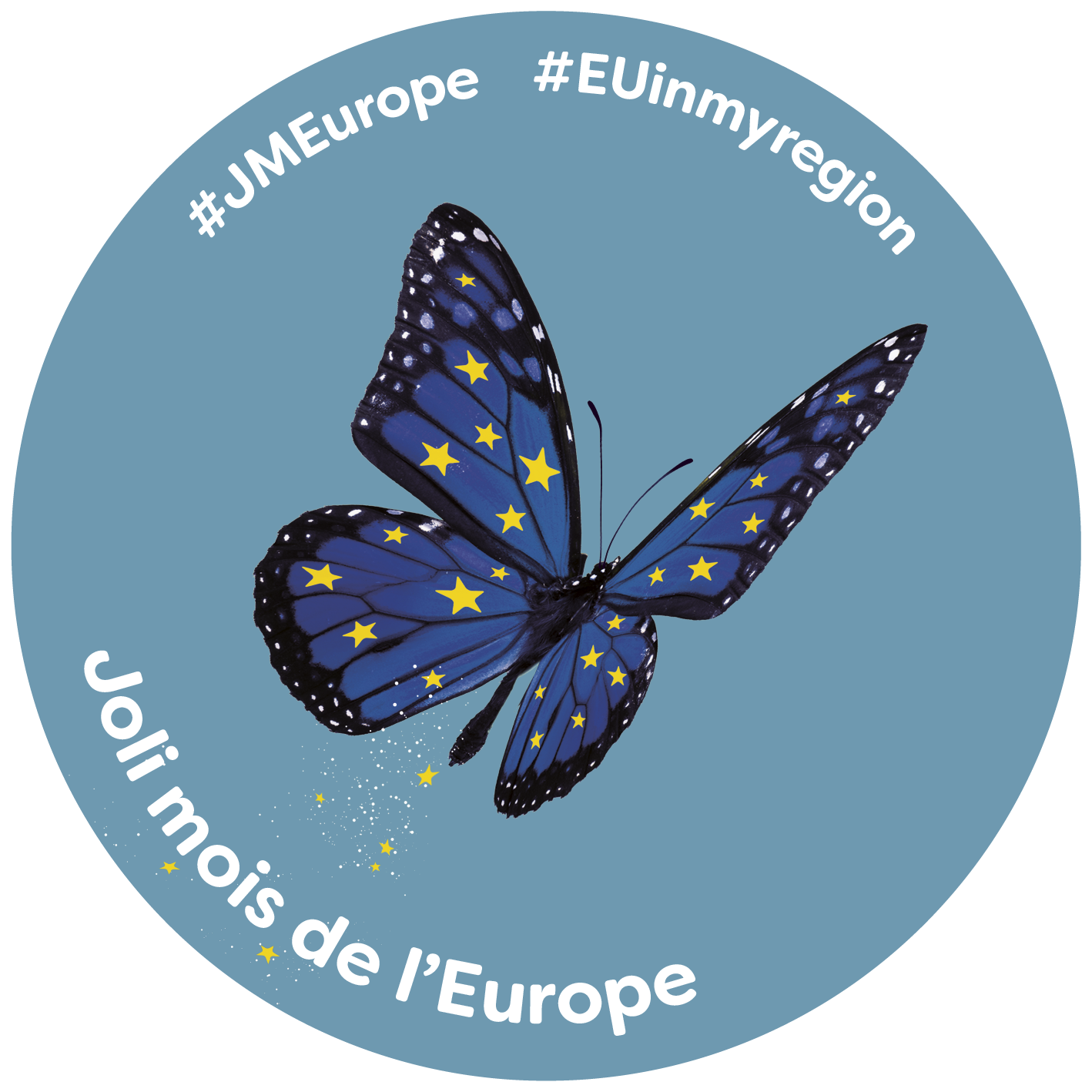 [Speaker Notes: Proposition #4 : Fond fixe, le reste est éditable. (les positions des étoiles / de l’oiseau & de 2023 sont modifiables)]
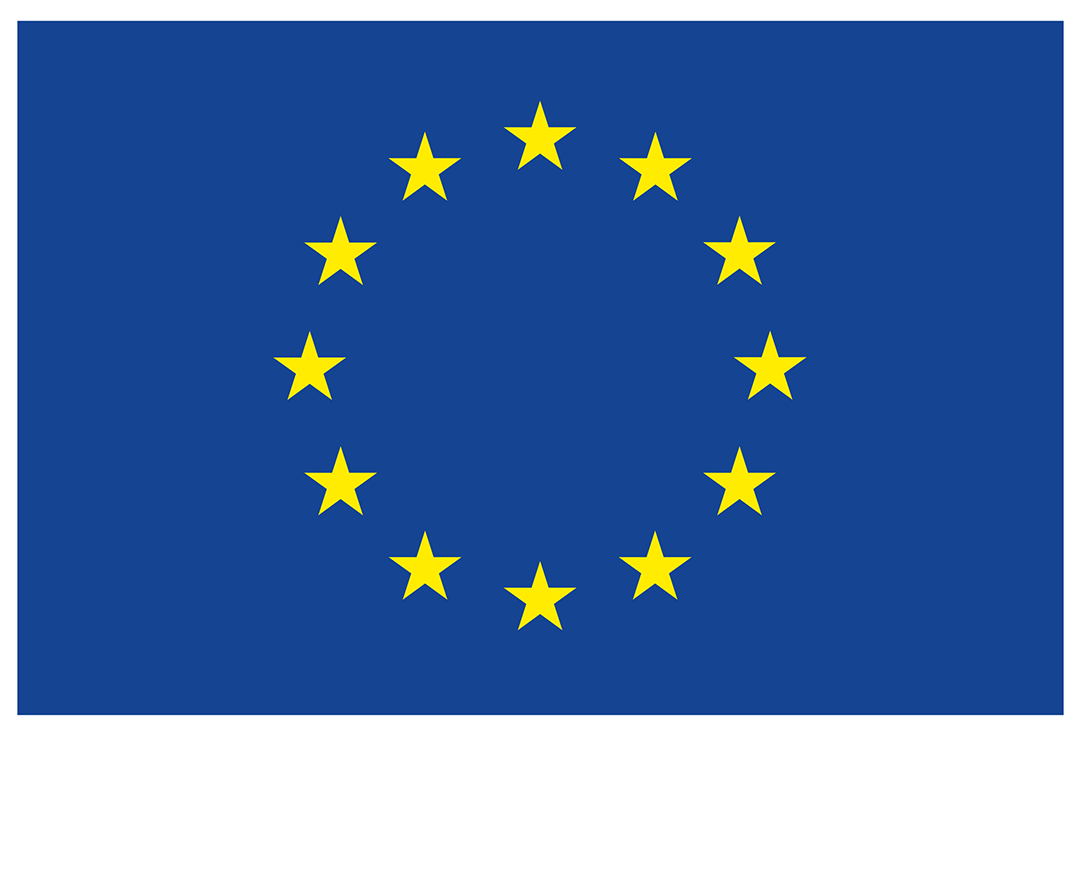 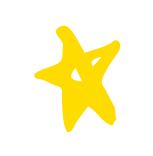 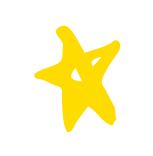 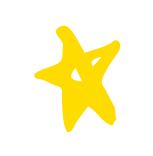 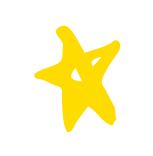 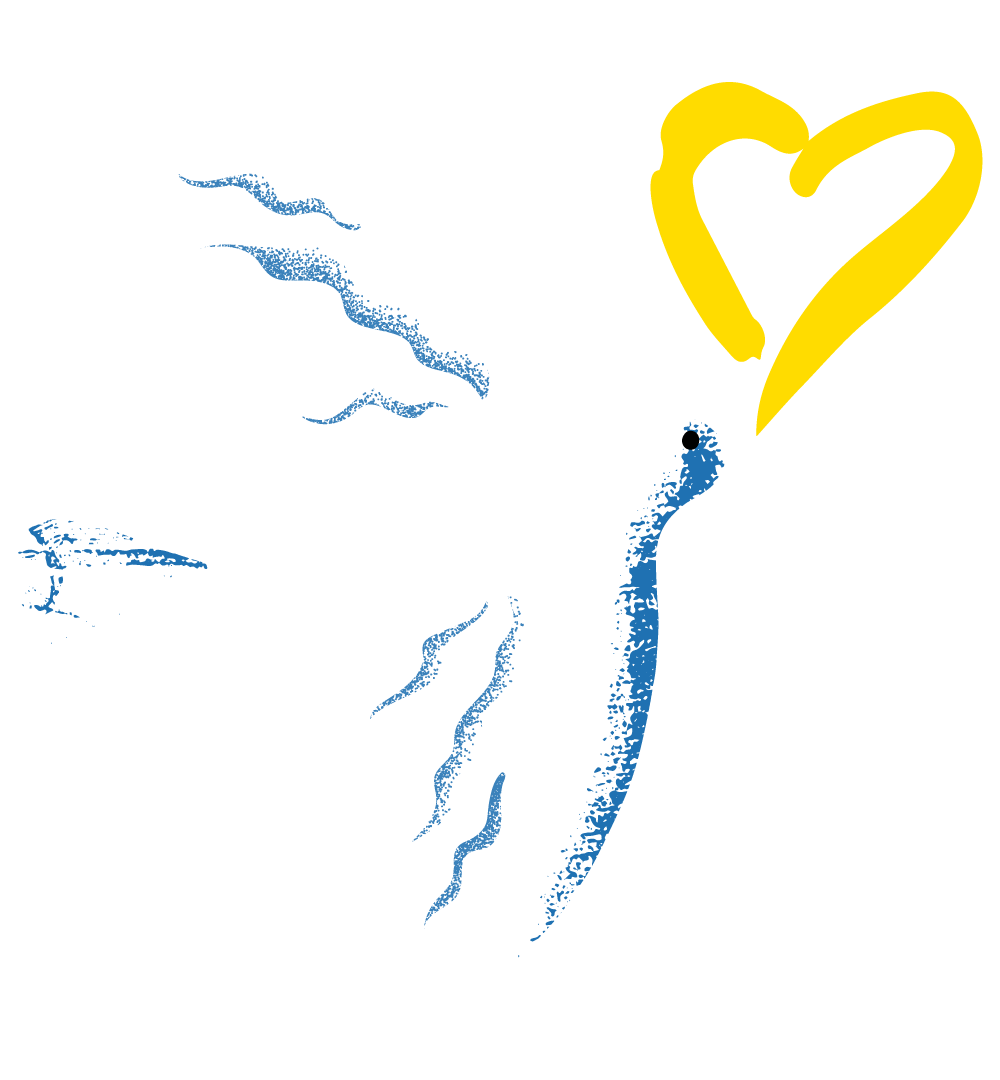 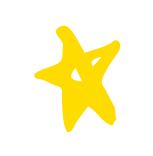 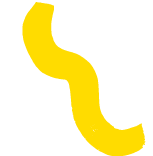 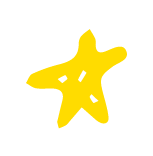 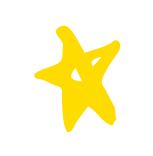 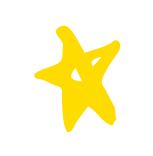 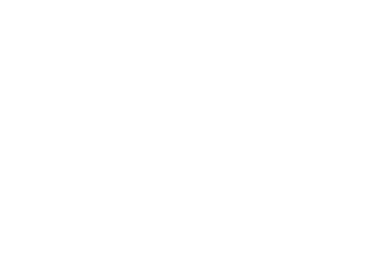 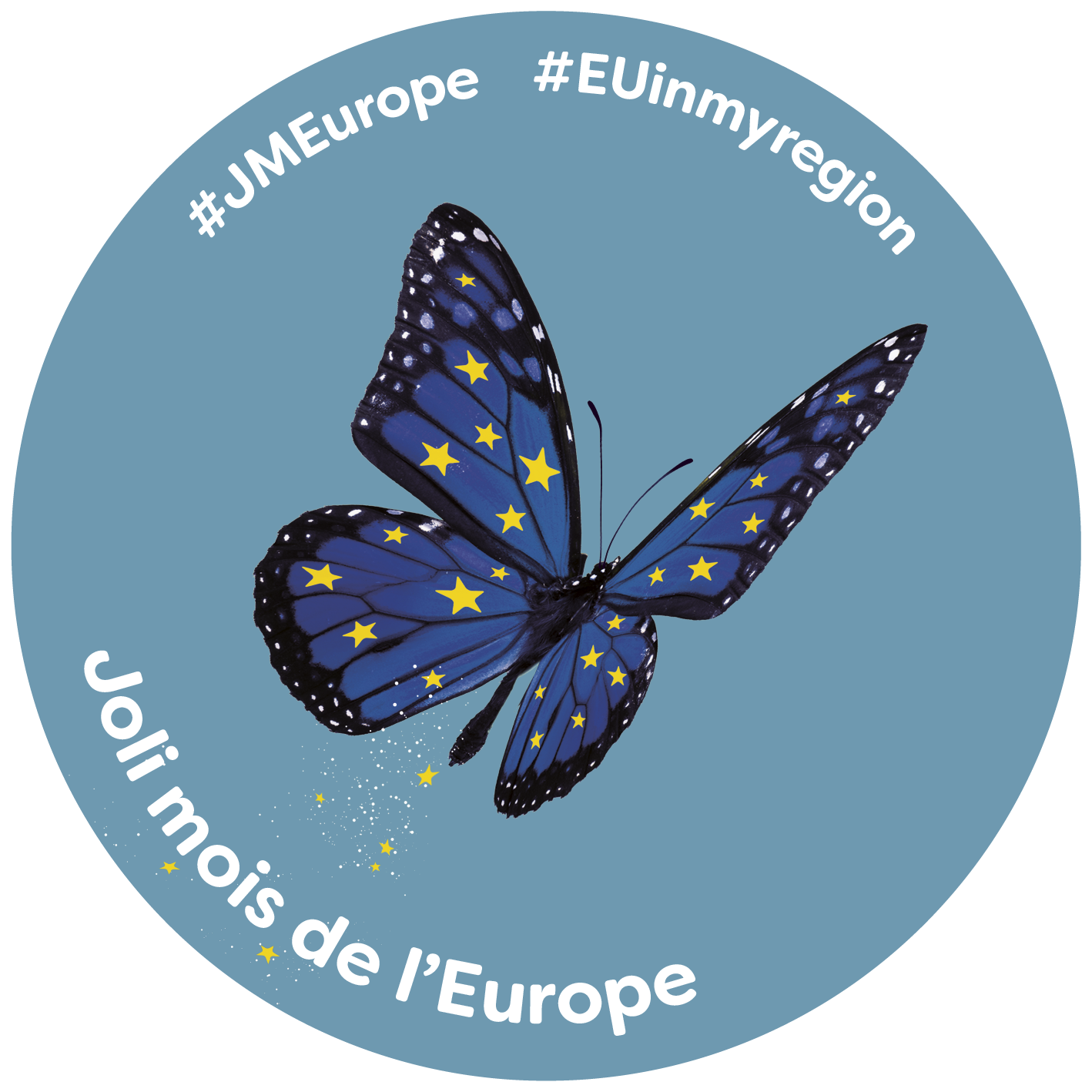 [Speaker Notes: Proposition #5 : Fond fixe, le reste est éditable. (étoiles repositionnables / position de l’oiseau & de 2023 également modifiables)]
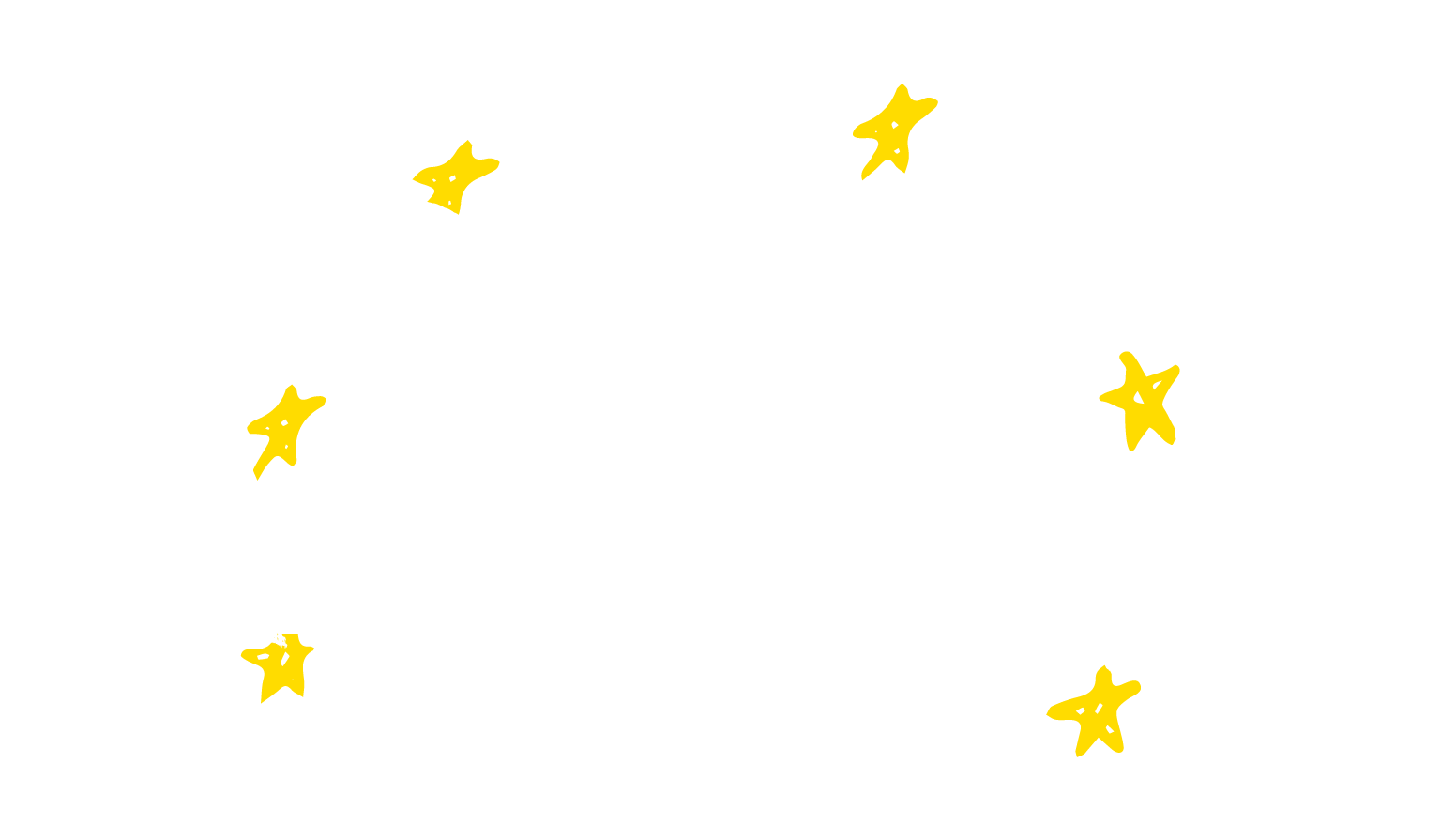 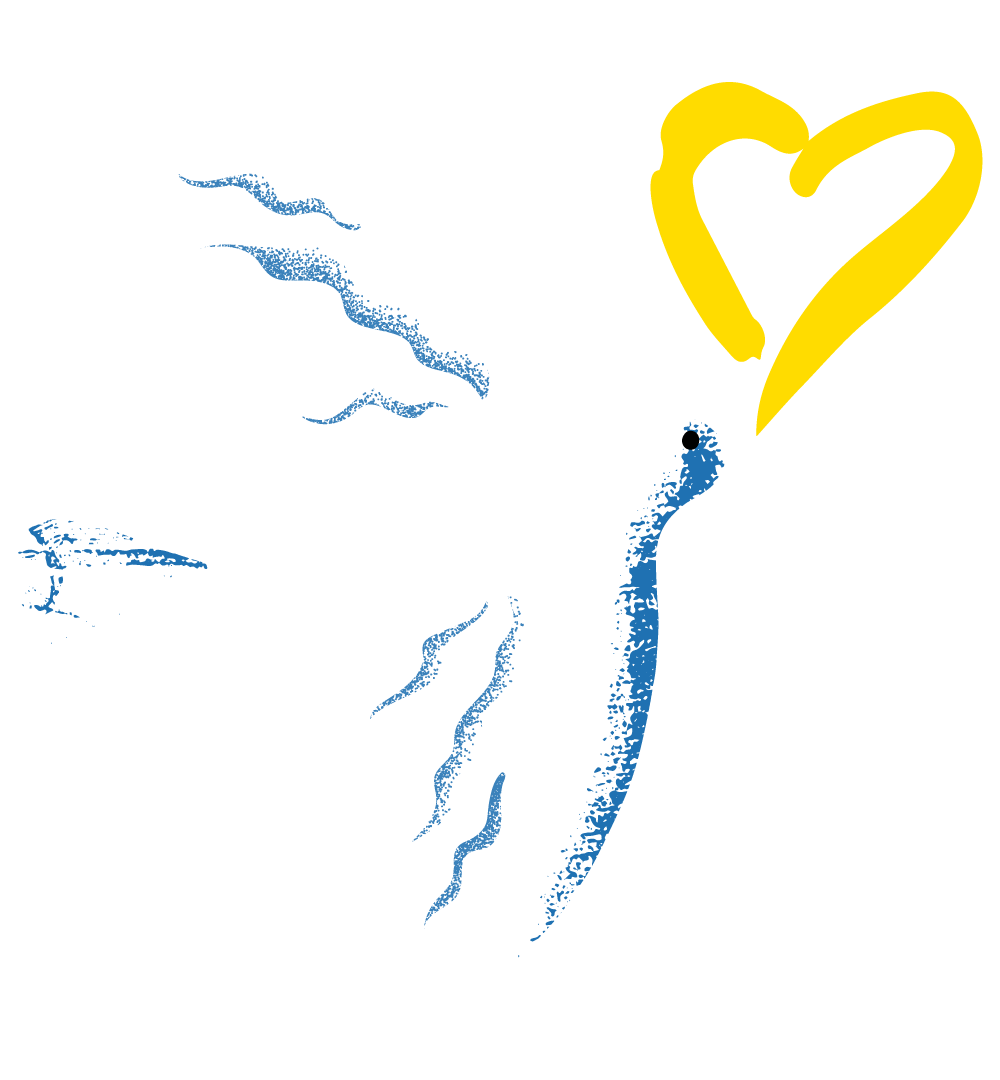 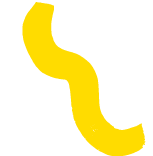 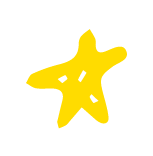 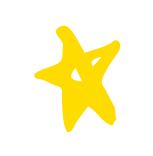 Lorem 9 MAI
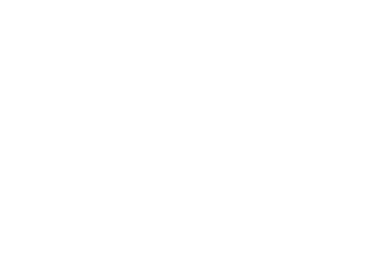 Lorem Ipsum Prospicereconsuetudo spatio fateatur spatio fecisse in consue tudo et curriculoque ut fateatur Ipsum
www.votresiteweb.fr
Votre ville
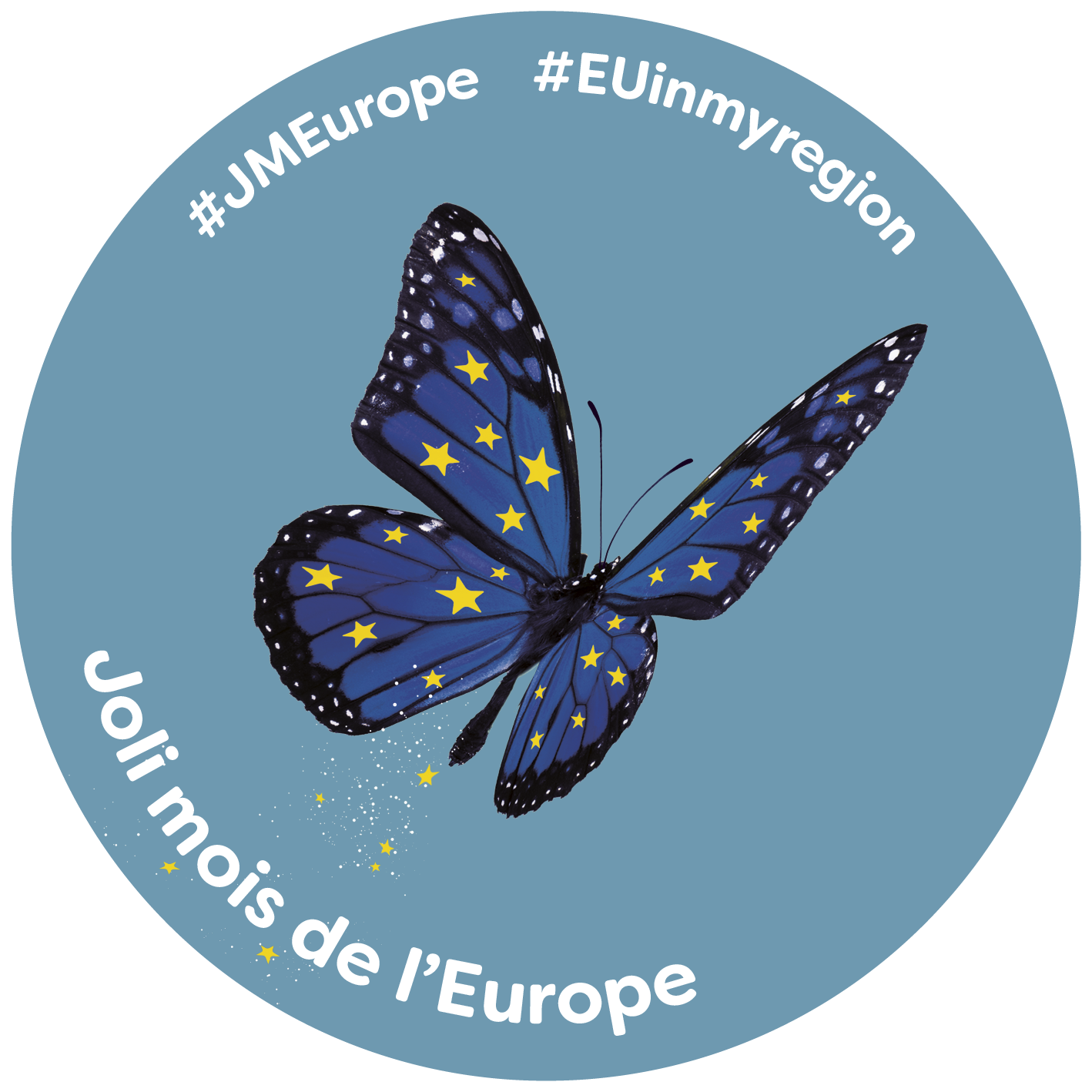 [Speaker Notes: Proposition #6 – modèle 2 (barre blanche en haut et en bas) : Fond & logo UE fixes, le reste est éditable. (les positions de JDE, de l’oiseau & de 2023 sont modifiables).]
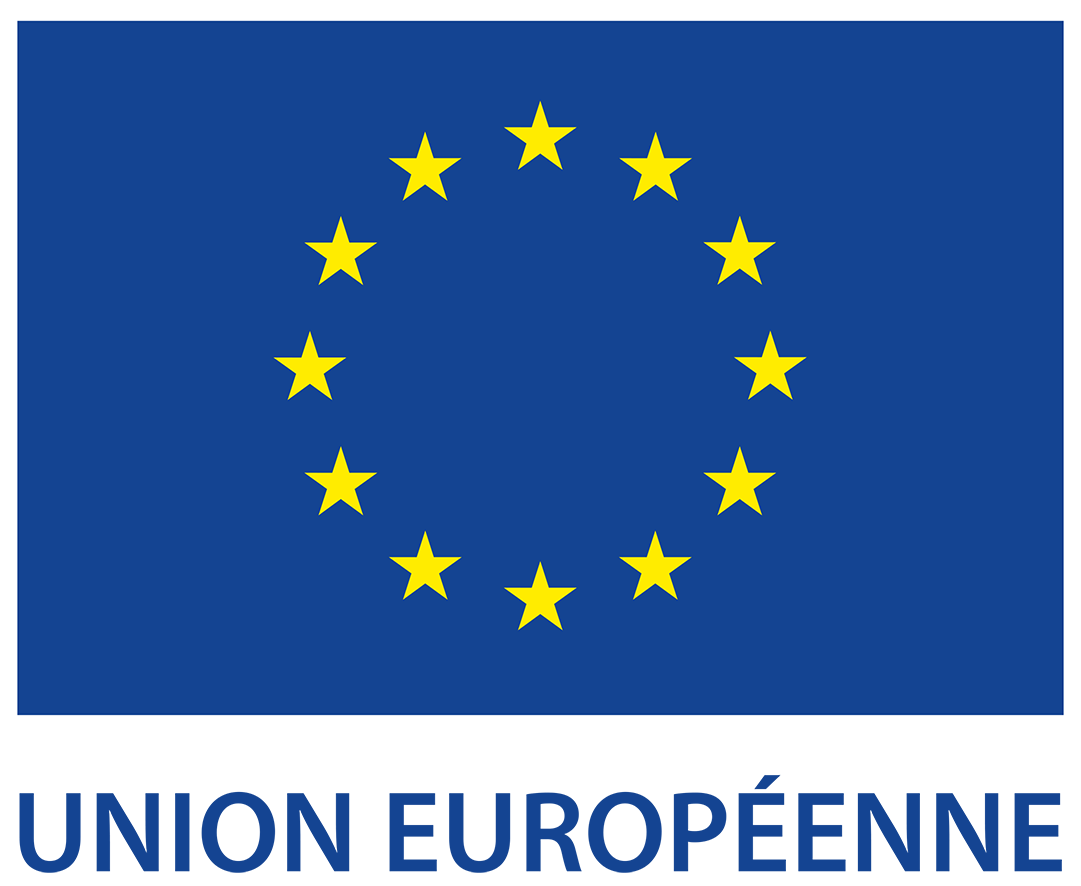 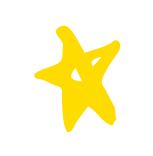 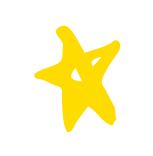 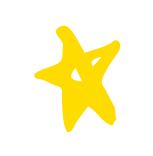 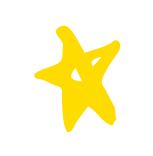 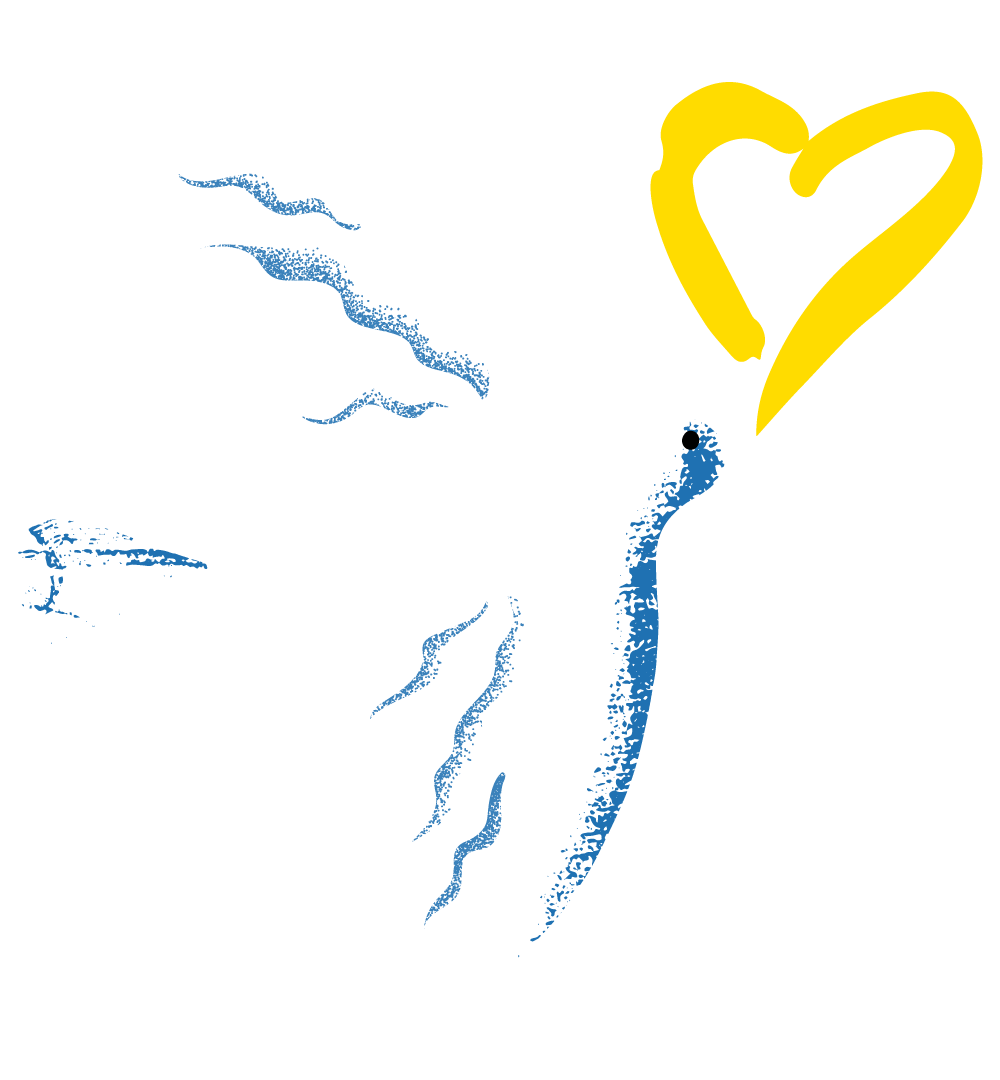 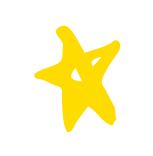 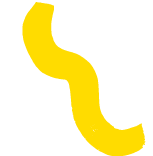 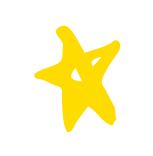 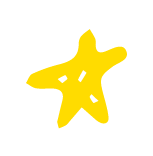 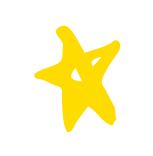 Lorem 9 MAI
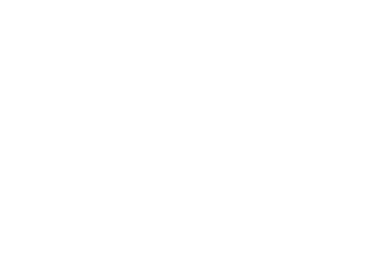 Lorem Ipsum Prospicereconsuetudo spatio fateatur spatio fecisse in consue tudo et curriculoque ut fateatur Ipsum
www.votresiteweb.fr
Votre ville
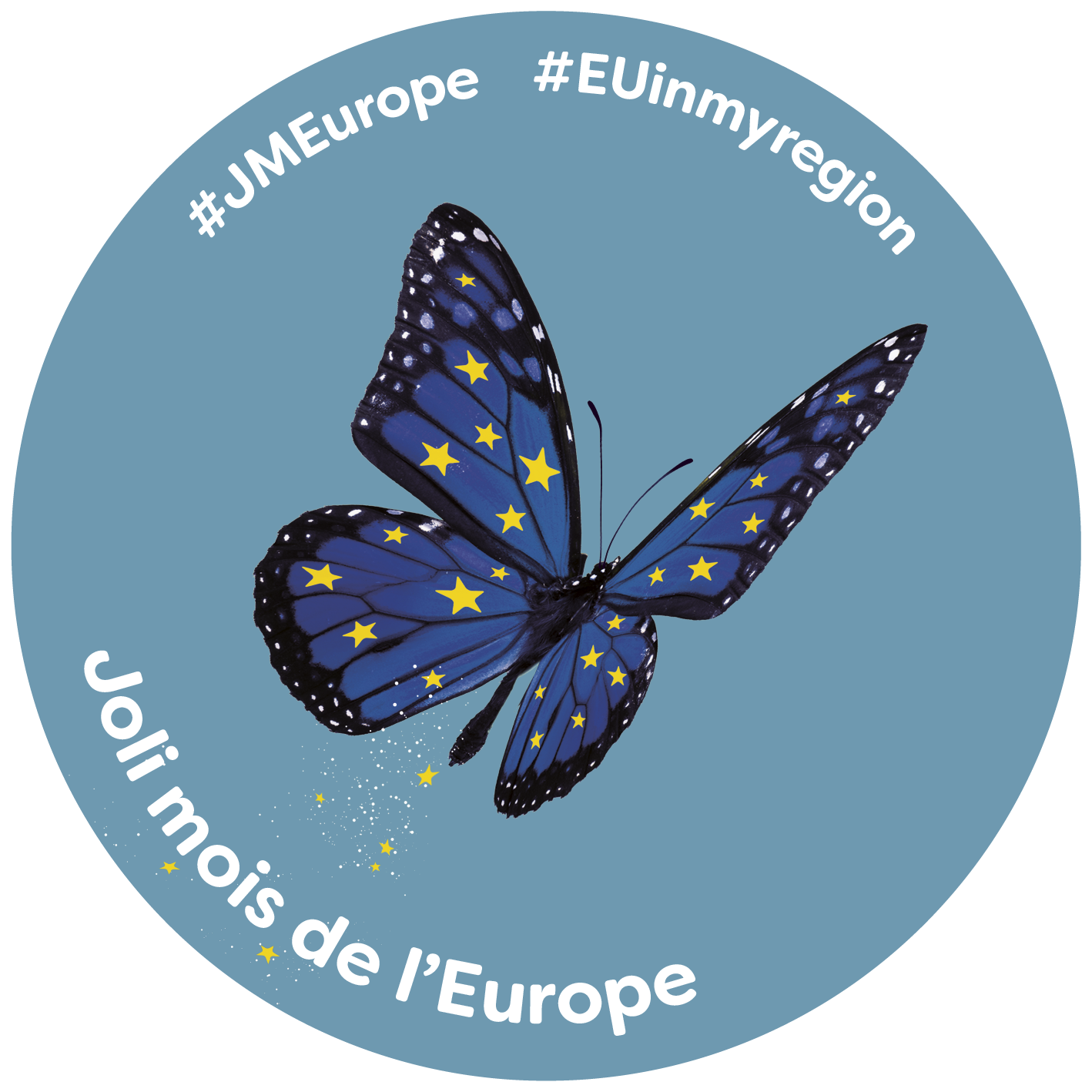 [Speaker Notes: Proposition #7 – modèle 2 (barre blanche en haut et en bas) : Fond fixe, le reste est éditable. (les positions des étoiles / de l’oiseau & de 2023 sont modifiables)

Proposition #5 – modèle 2 (barre blanche en haut et en bas) : Fond & logo UE fixes, le reste est éditable. (les positions des étoiles / de l’oiseau & de 2023 sont modifiables)]
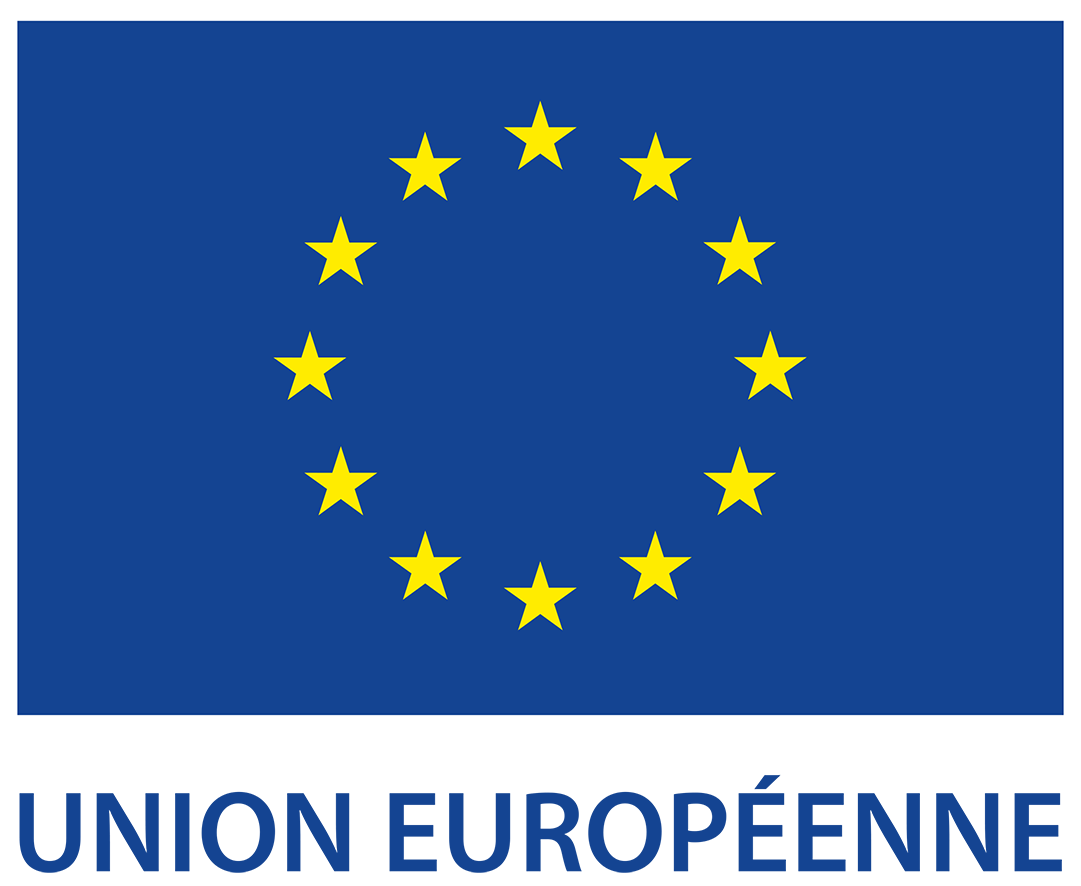 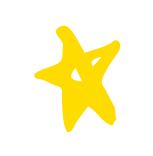 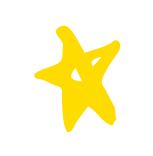 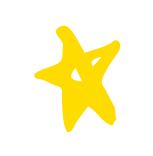 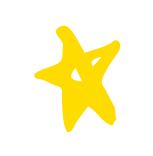 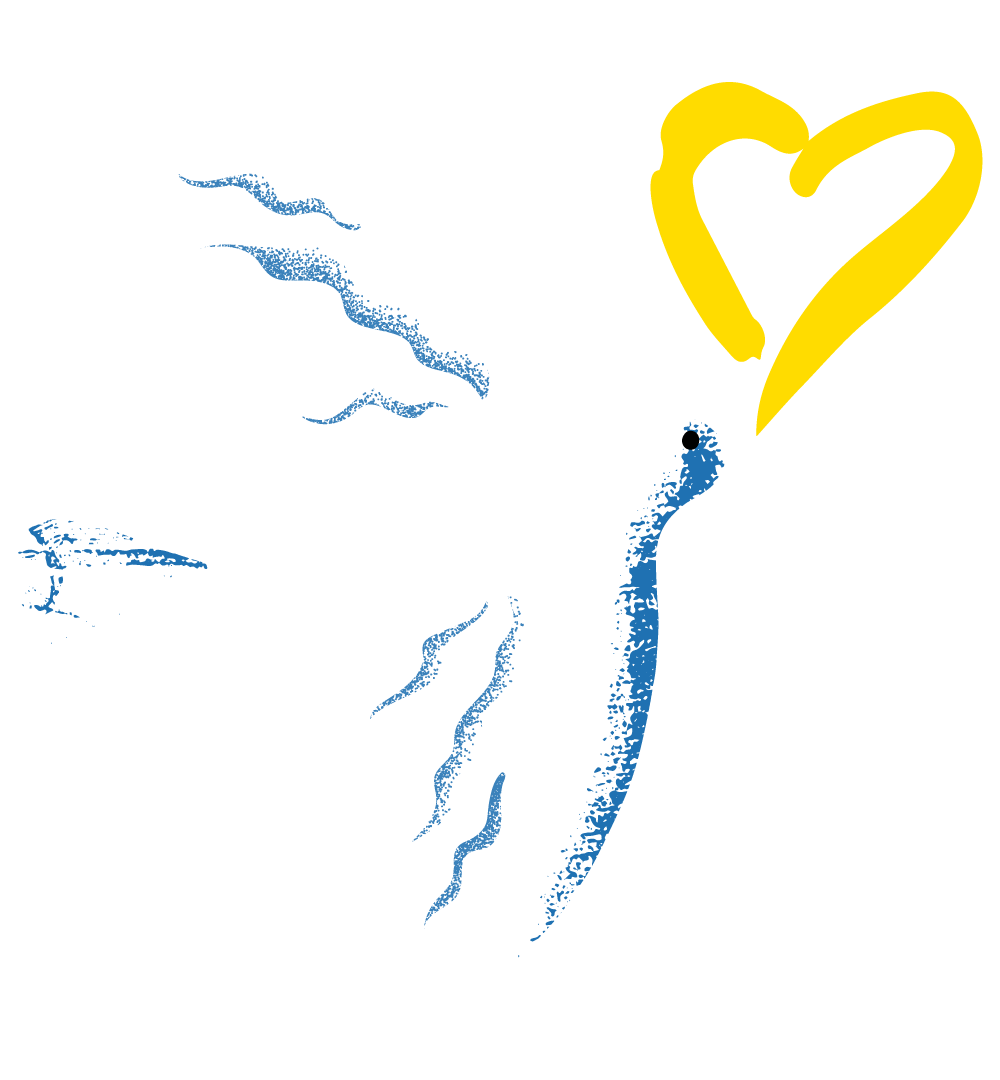 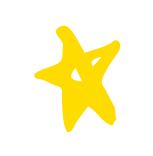 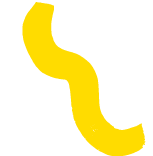 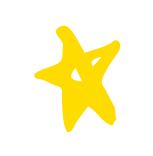 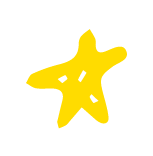 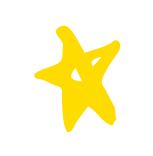 Lorem 9 MAI
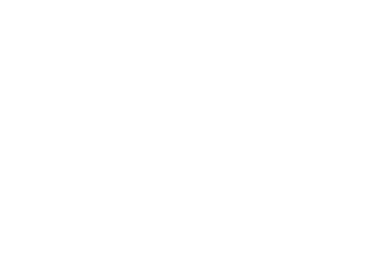 Lorem Ipsum Prospicereconsuetudo spatio fateatur spatio fecisse in consue tudo et curriculoque ut fateatur Ipsum
www.votresiteweb.fr
Votre ville
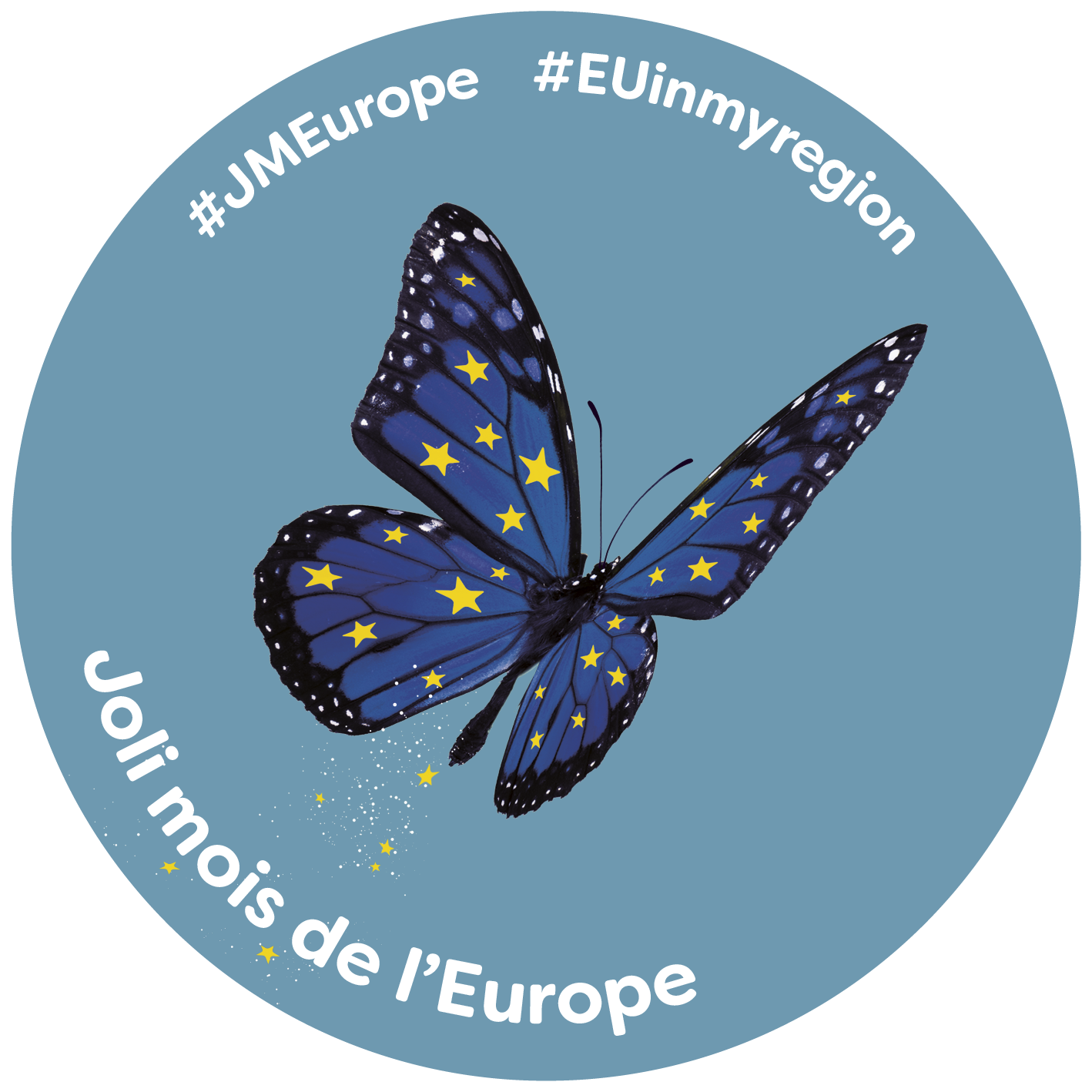 [Speaker Notes: Proposition #8 – modèle 2 (barre blanche en haut et en bas) : Fond fixe, le reste est éditable. (étoiles repositionnables / position de l’oiseau & de 2023 également modifiables)

Proposition #5 – modèle 2 (barre blanche en haut et en bas) : Fond & logo UE fixes, le reste est éditable. (les positions des étoiles / de l’oiseau & de 2023 sont modifiables)]